UNIDADE DIDÁCTICA 8
Información e manipulación xenética
1. O ADN E OS ÁCIDOS NUCLEICOS
Que é o ADN?
Composición química do ADN
Estrutura do ADN
Que é o ARN?
Tipos de ARN
Estrutura dun nucleótido
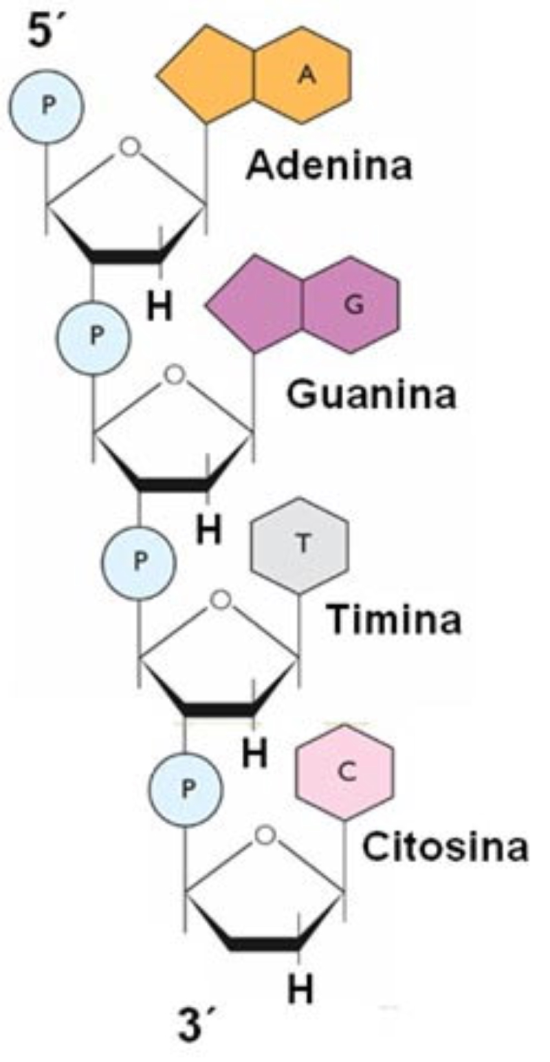 Páx 150: 1,2
Páx 166: 42
Estrutura do ADN
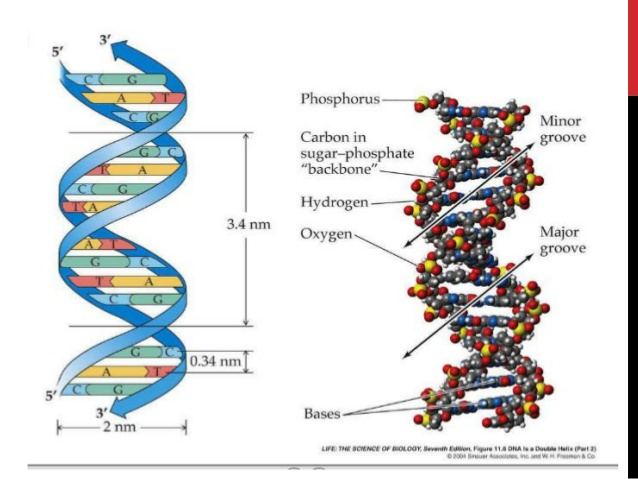 Estrutura secundaria
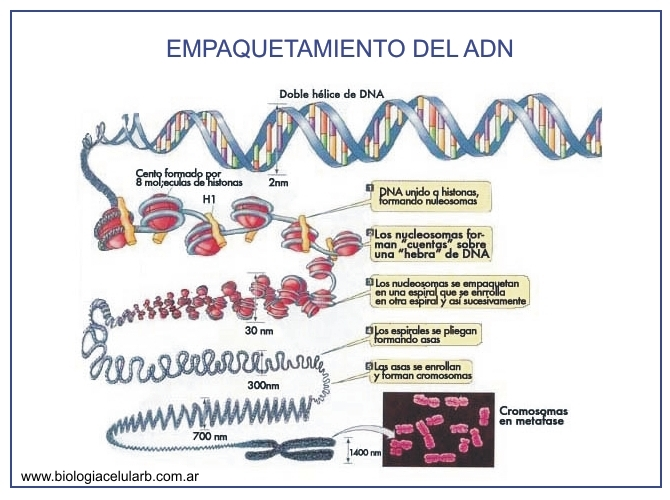 Vídeo niveis de empaquetamento.
https://www.youtube.com/watch?v=ReCd2pVtGik
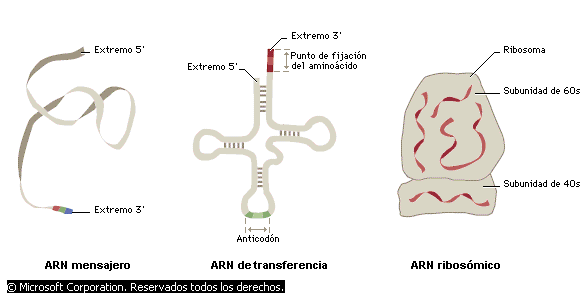 Tipos de ARN
Páx 151: 3,4,5 e 6
Páx 166: 43, 44
Páx 167: 55
2. A replicación do ADN
Proceso se replicación
Cómo é a replicación do ADN? Xustifica a resposta.
Dogma central de la Biología molecular
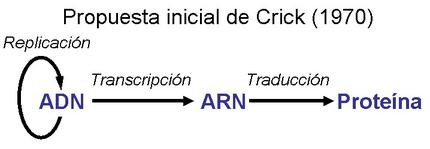 Modelo semiconservativo de replicación
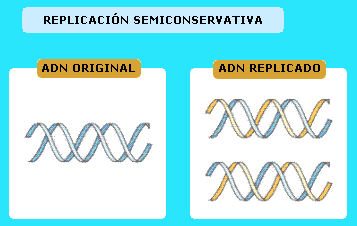 Replicación do ADN
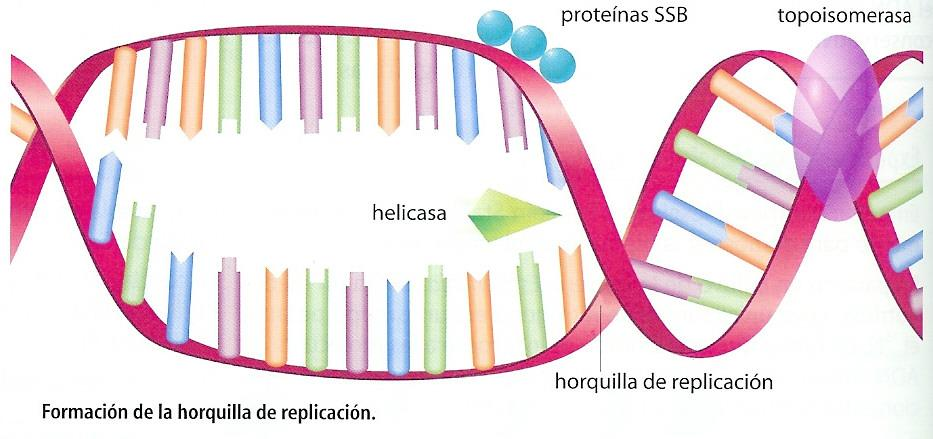 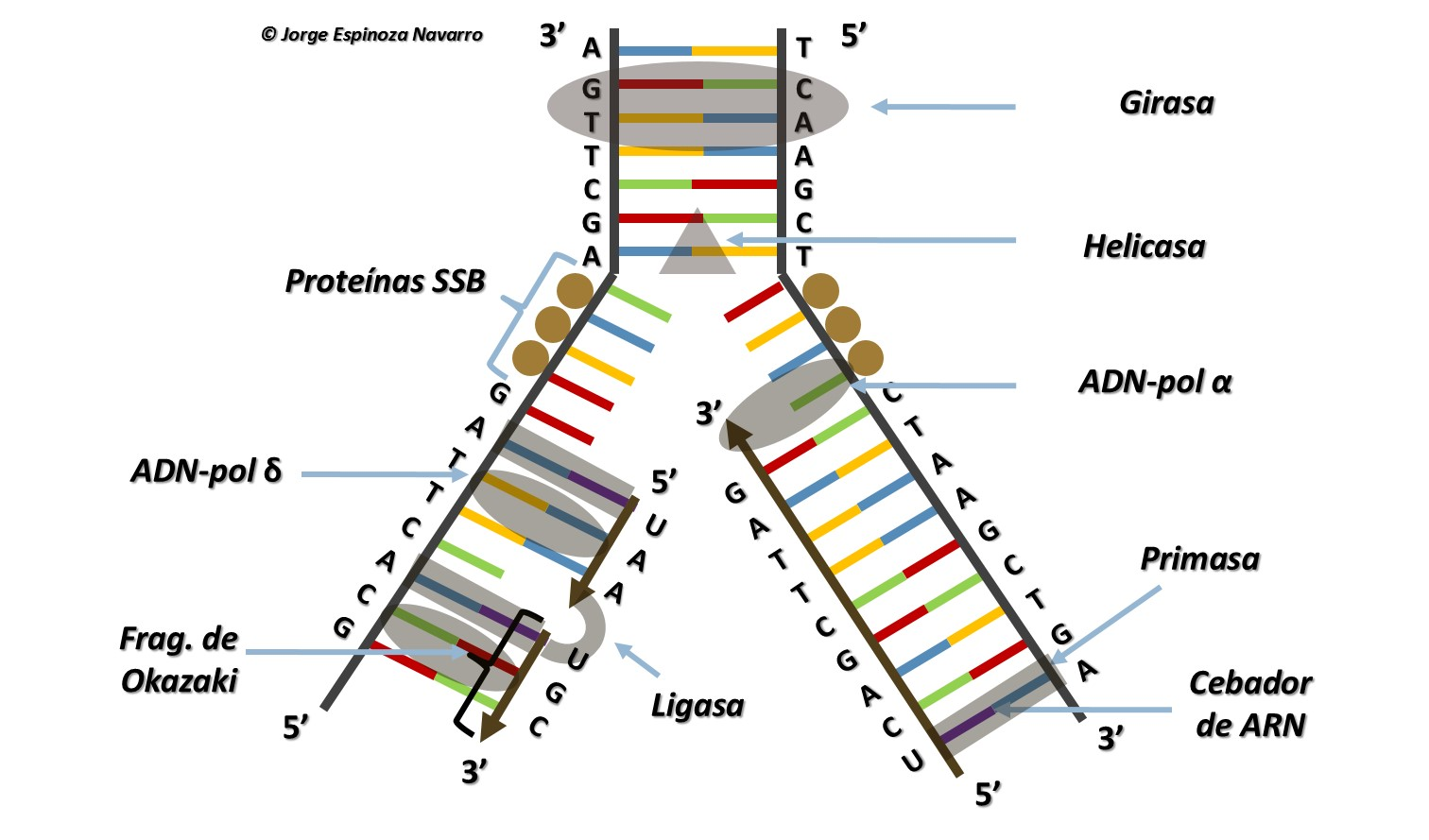 https://www.youtube.com/watch?v=8kNJ_L5Urj0
4. Como se expresa a información xenética
Transcrición do ADN
Tradución do ADN
Qué elementos interveñen na tradución?
Que é o código xenético?
Características do código xenético
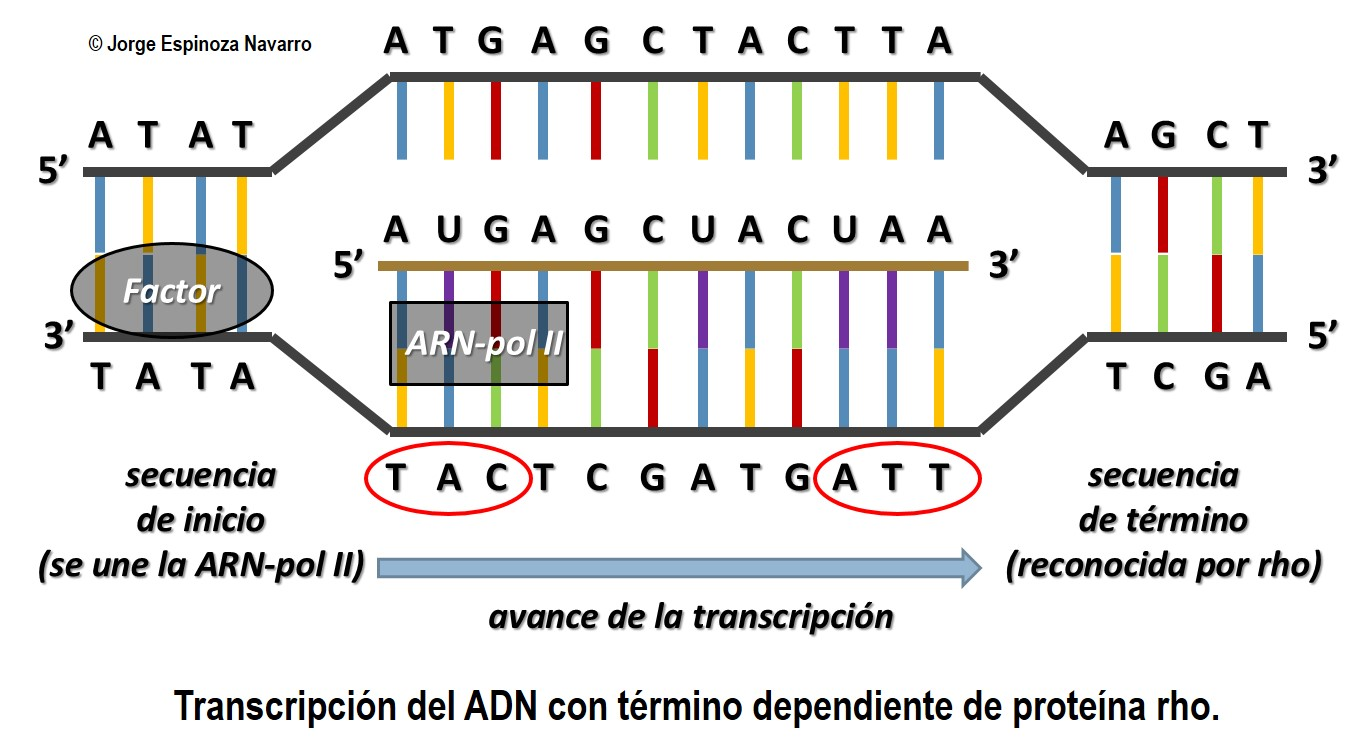 Transcrición do ADN
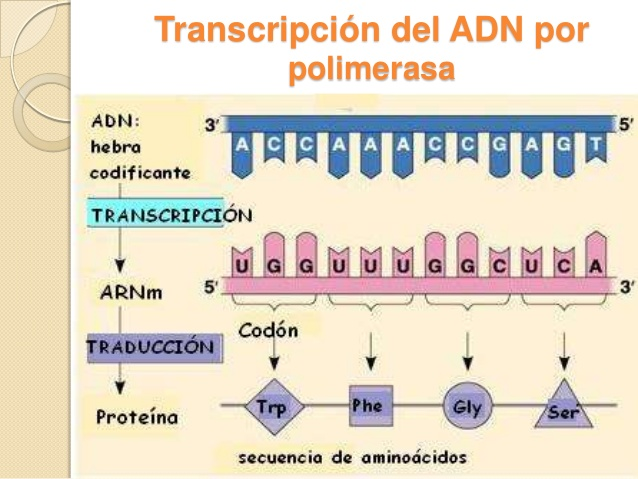 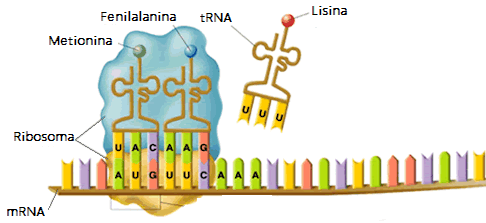 Tradución do ADN
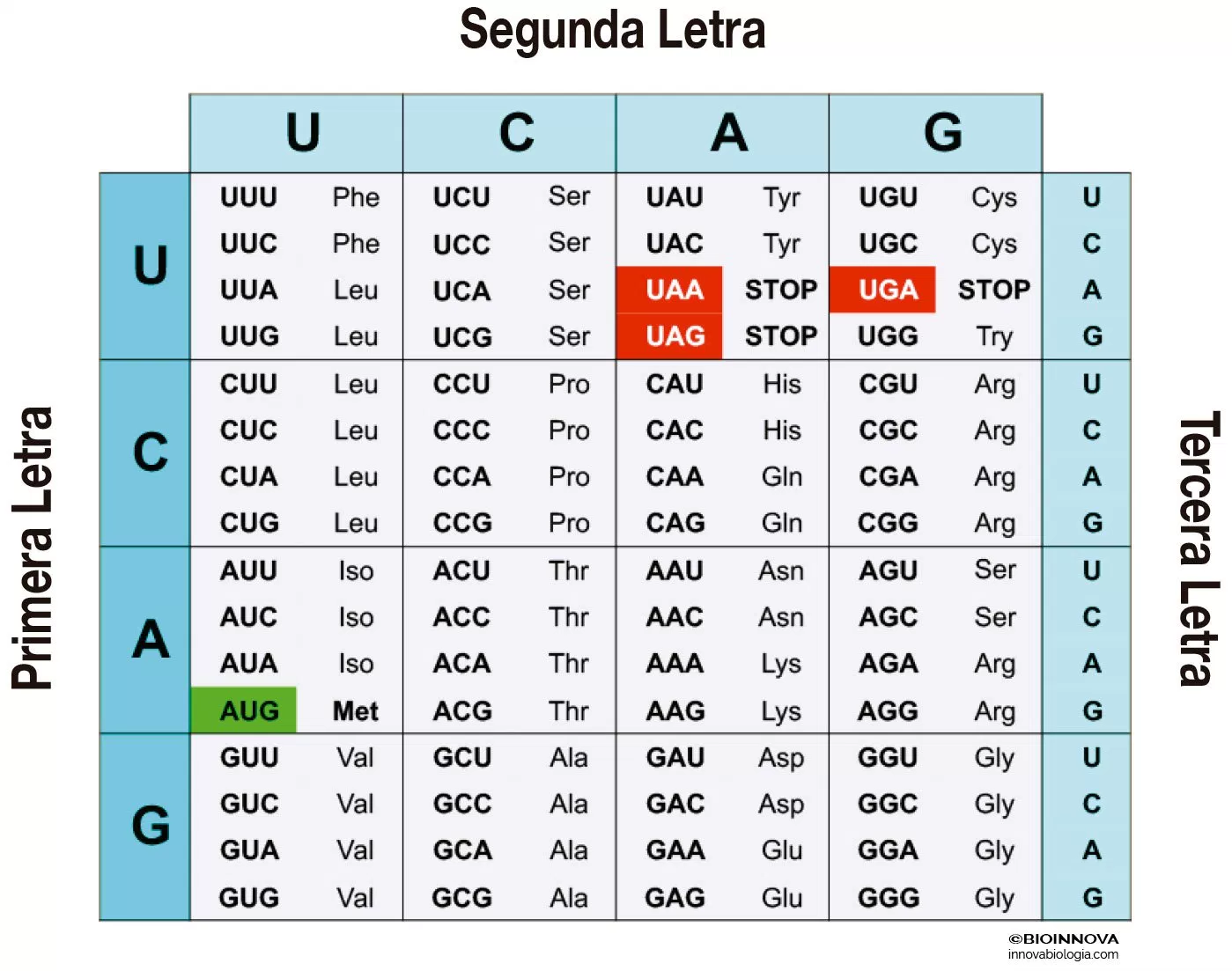 https://www.youtube.com/watch?v=Q5lb40shVtA
Páx 155:16, 17, 18
Páx 166: 46
Páx 167:56, 57
5. As mutacións